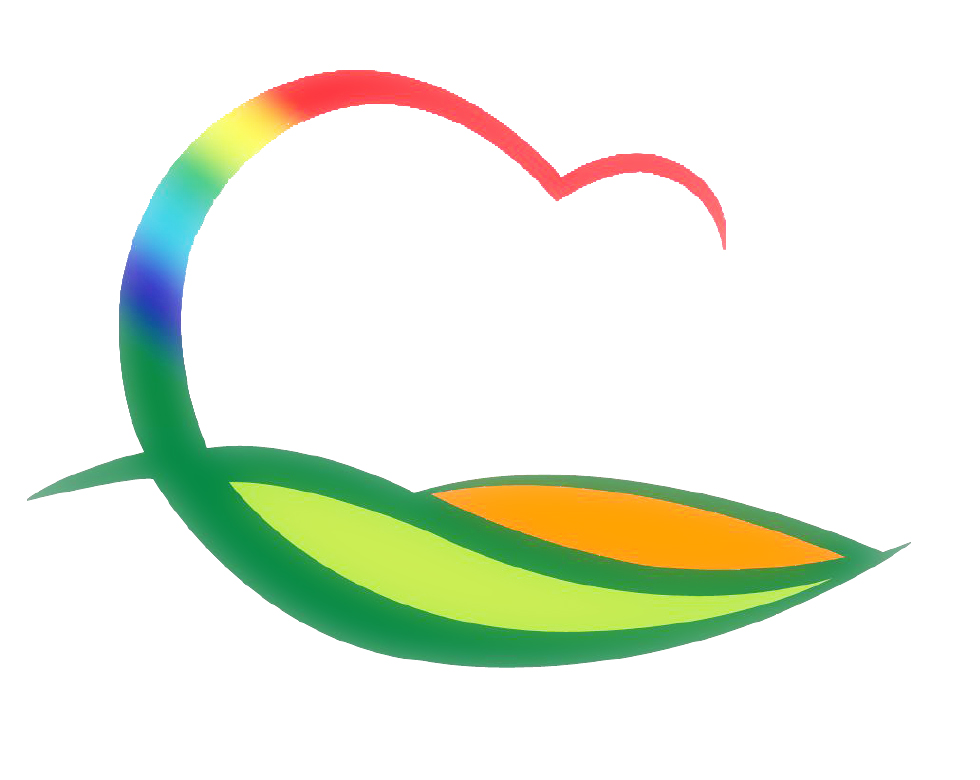 상 수 도 사 업 소
[Speaker Notes: 먼저, 지금의 옥천입니다.]
3-1. 황간면 지방상수도 공급사업 추진
황간면 우매ㆍ완정리 일원 / 1,310백만원
배ㆍ급수관로 (L=10.3km), 가압장 2개소 / 공사준공
3-2. 심천면 지방상수도 공급사업 추진
심천면 장동ㆍ구탄리 일원 / 1,038백만원
배ㆍ급수관로 (L=7.9km), 가압장 1개소
국유재산 사용허가 신청(철도시설공단)
3-3. 배수지 수질계측기 구입 설치
영동배수지 외 8개소/ 400백만원
수질계측기(pH, 온도, 잔류염소, 탁도 계측) 설치 / 집행